City of Houston Property Insurance RenewalPresentation for:Budget & Fiscal Affairs Committee
March 6, 2018
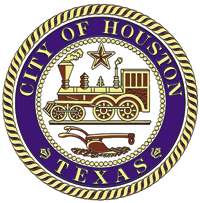 City of HoustonAnnual Property Insurance Renewal Process
Broker of Record: McGriff, Seibels & Williams of Texas, Inc.

Contract with City of Houston since September 1, 2014

Markets the City’s Insurance to National and International Markets via RFP prepared by the COH:
Request for primary coverage for City properties ($11B TIV)
Included request for quotes for excess coverage for HAS, PWE & HFC
Included request for parametric options for catastrophic events
Proposals solicited from 47 national and international carriers

Executive Staff
Johnny Fontenot, Executive Vice President
Robert Waggoner, Senior Vice President – Public Entity Division
2
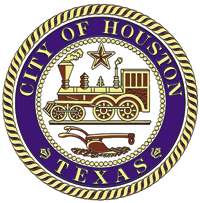 COH Property Overview
Highest valued locations:

George R. Brown Convention Center  - $480,333,387
Terminal D, IAH	- $372,555,593
Terminal C, IAH	- $306,760,882
Hobby Airport	- $295,017,564
Terminal A, IAH	- $236,735,137
Wortham Theater	- $208,012,148
3
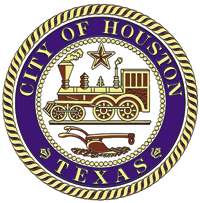 Total Insurance Value: $11.06BPercentage by Fund 2018-2019
4
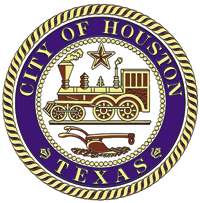 Premium Paid vs. Five Year Loss History
*Flood Reinstatement
**Damages subject to insurance are estimated >$329M; however, damages exceed the maximum flood limit of $100M;
Non-flood damages for insurance purposes are currently estimated at $6.8M
5
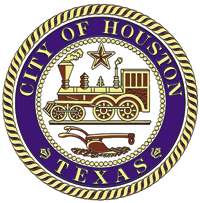 18-Year Loss History
*Damages subject to insurance are estimated >$329M; however, damages exceed the maximum flood limit of $100M;
Non-flood damages for insurance purposes are currently estimated at $6.8M
6
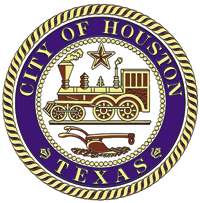 Hurricane Harvey Damages
City of Houston Facilities: Top 10
7
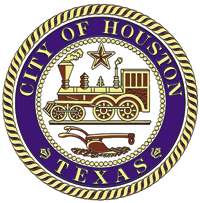 Proposed Carrier Participation
8
Property Policy Renewal Comparison
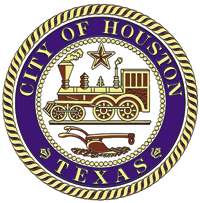 9
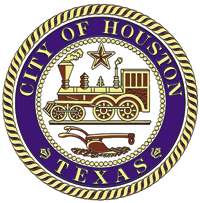 Proposed Commercial Property Policy Premium Allocation
10
Terrorism Insurance
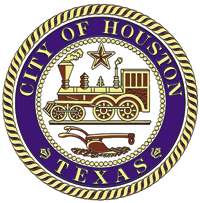 No changes in terms and premium 

$250M Annual Policy Aggregate Loss Limit
$25M Annual Aggregate Nuclear, Chemical, Biological, and Biochemical sub-limit
Deductibles
Property Damage and Business Interruption Combined –  $500,000 Per Occurrence
Nuclear, Chemical, Biological, and Biochemical – 
48-Hour waiting period in respect of Business Interruption
Premium - $498,225

Expires: April 1, 2019
11
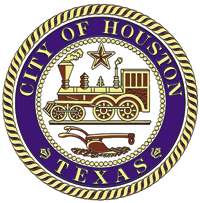 Questions?
12